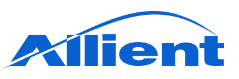 Sheryl Patterson
DC Chapter, The Model Investment Club of Northern Virginia
Allient Corporation (Nasdaq: ALNT)
Small Cap Informer
February New Stock Presentation
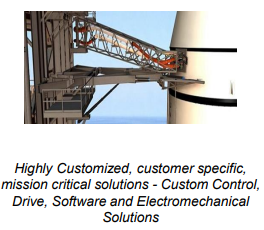 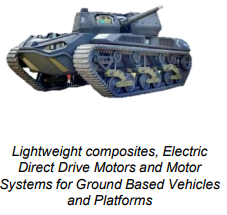 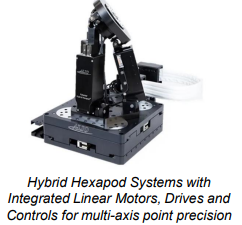 WWW.BETTERINVESTING.ORG
1
[Speaker Notes: Good evening, I'm Sheryl Patterson, the president of the DC Regional chapter.
My company tonight is Raytheon – ticker symbol RTX on the NYSE.
It's the February 2024 BI Magazine “Undervalued Stock.”
The stock to study goal is to double an investment within five years with the market price appreciation + dividends.]
WWW.BETTERINVESTING.ORG
2
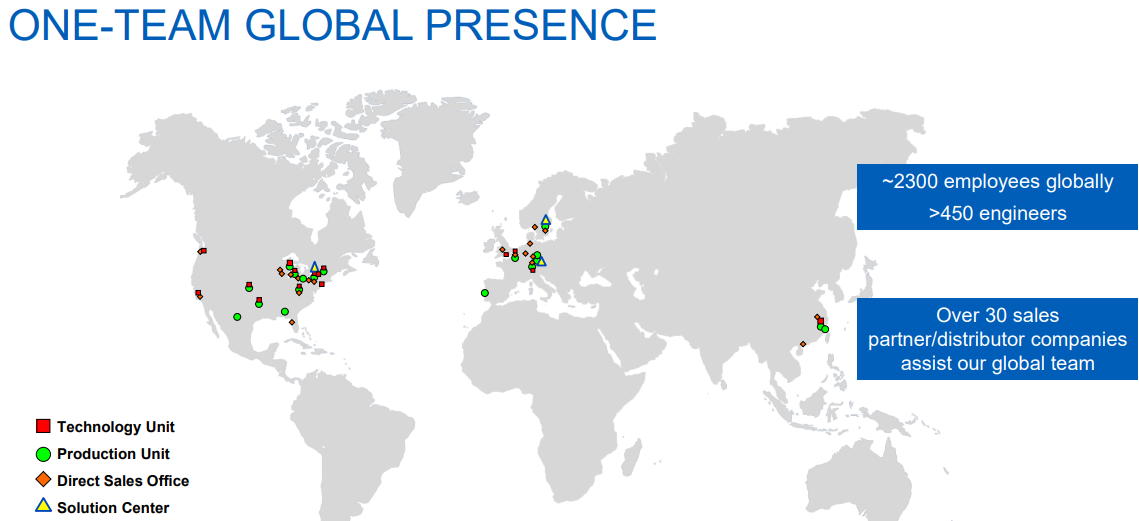 Page 30
Page 25
Kraft Heinz Company
Whether it can retain the loyalty of 
increasingly cost-conscious consumers.
WWW.BETTERINVESTING.ORG
3
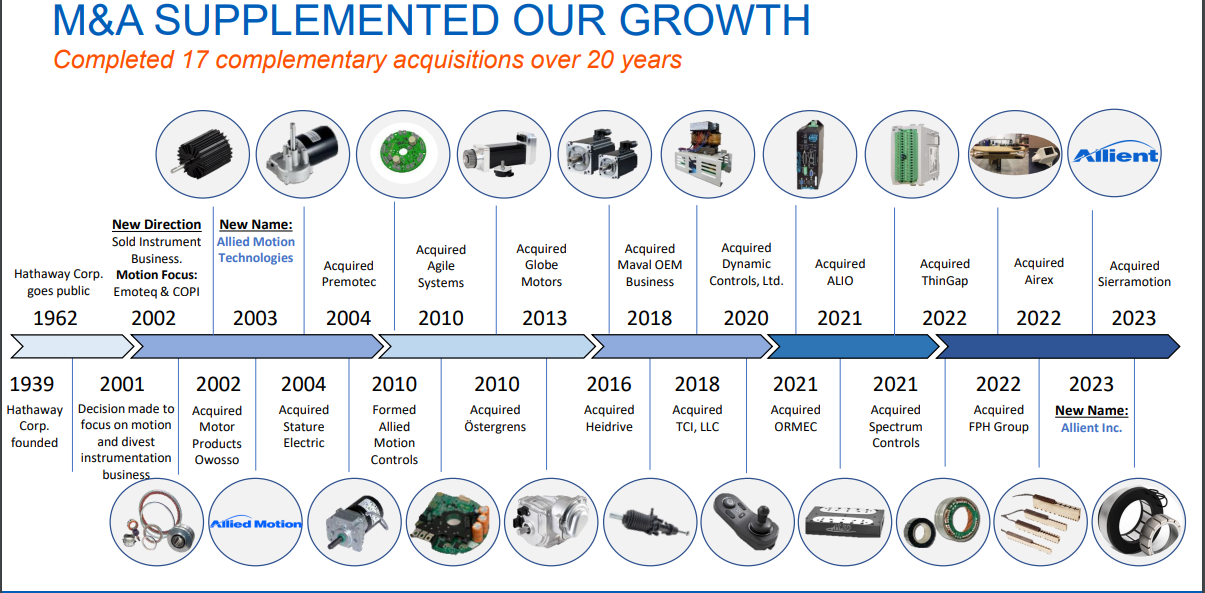 [Speaker Notes: This slide talks to the issue that reduced the stock’s price in the last few years..  According to Value Line a manufacturing defect was found from a microscopic contaminant in a metal used to make the turbine discs in the engine core. Subsequently, roughly 600 to 700 engines will be removed during shop visits between 2023 and 2026, with a majority on schedule for late 2023 and early 2024.]
WWW.BETTERINVESTING.ORG
4
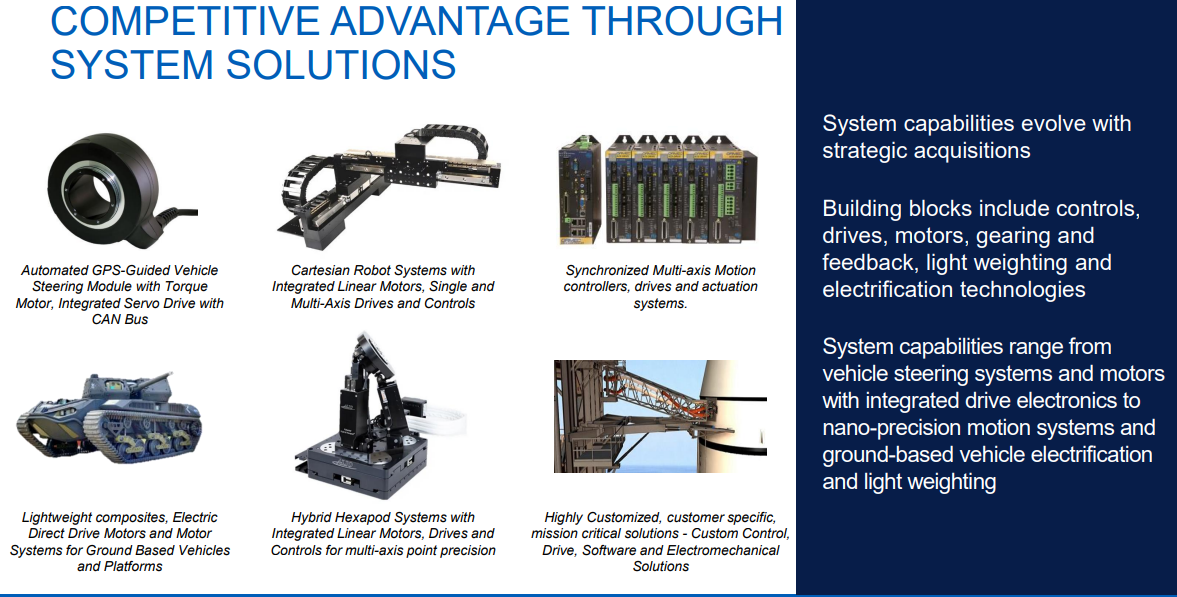 WWW.BETTERINVESTING.ORG
5
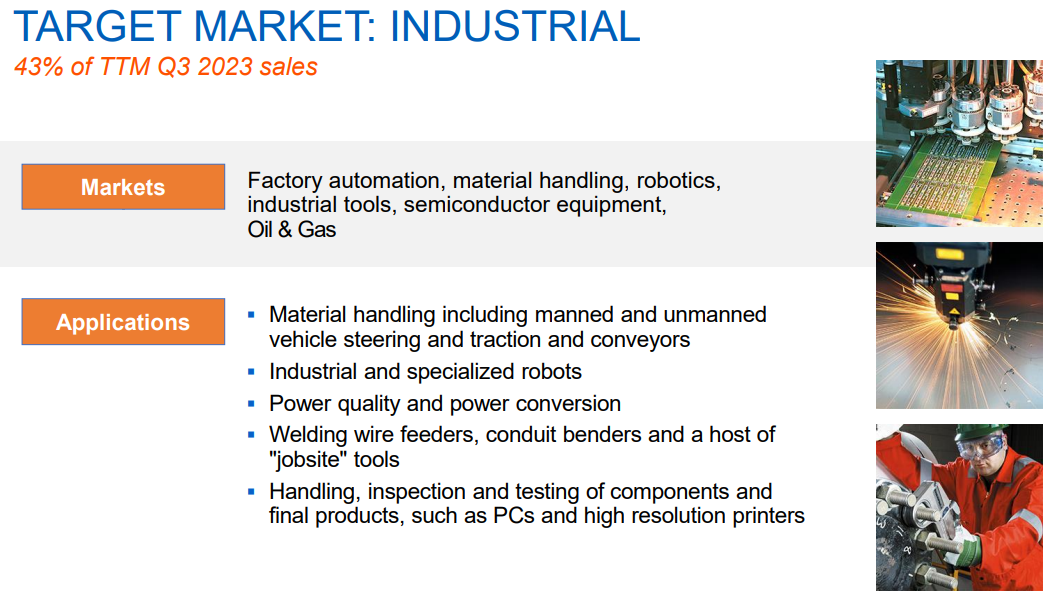 [Speaker Notes: This one time issue adjusted 4th quarter 2023 sales at 10% organic growth, EPS at a 9% increase and an additional $3.9B free cash flow that exceeded expectations.]
WWW.BETTERINVESTING.ORG
6
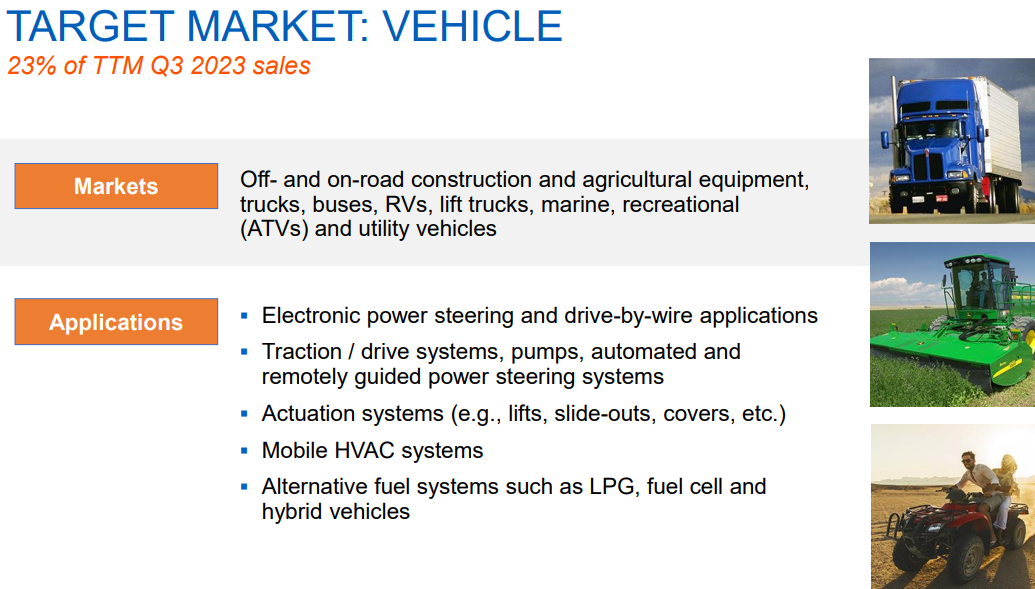 [Speaker Notes: Raytheon Technologies Corp. also merged with United Technologies Corp. and its iconic Pratt & Whitney jet engine brand in 2020. In 4th quarter 2023 organic sales were up 14% and profit or earnings per share were up 26%.]
WWW.BETTERINVESTING.ORG
7
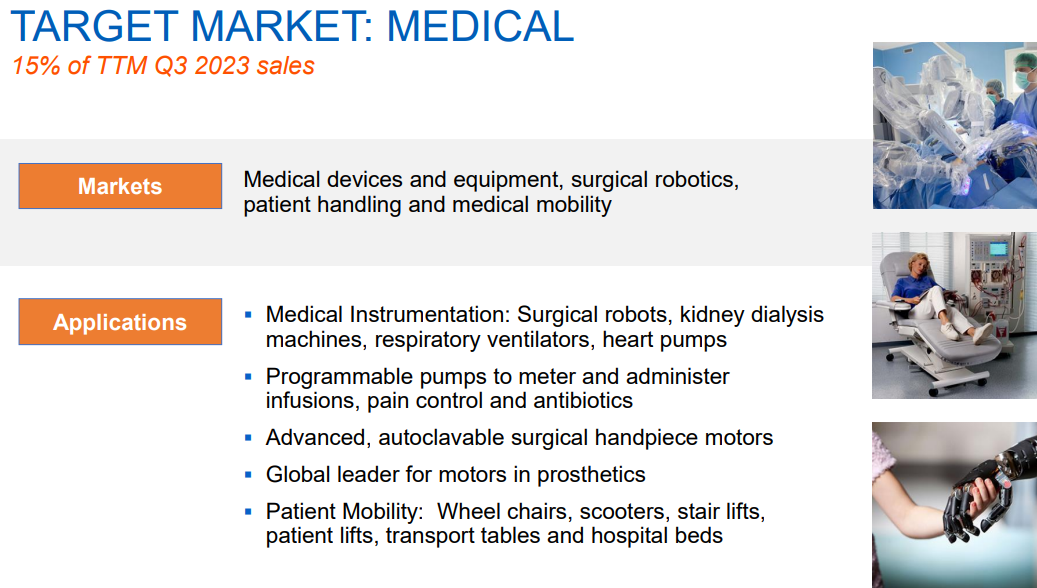 WWW.BETTERINVESTING.ORG
8
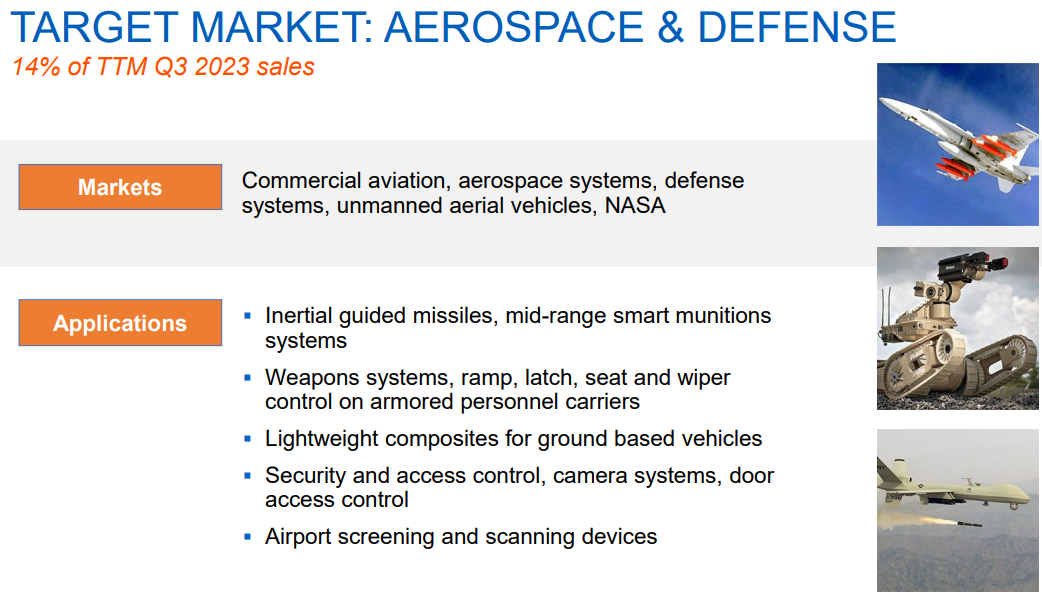 [Speaker Notes: The Raytheon segment sales were YOY increase was 3% and EPS were up 8% in the 4th quarter 2023.]
WWW.BETTERINVESTING.ORG
9
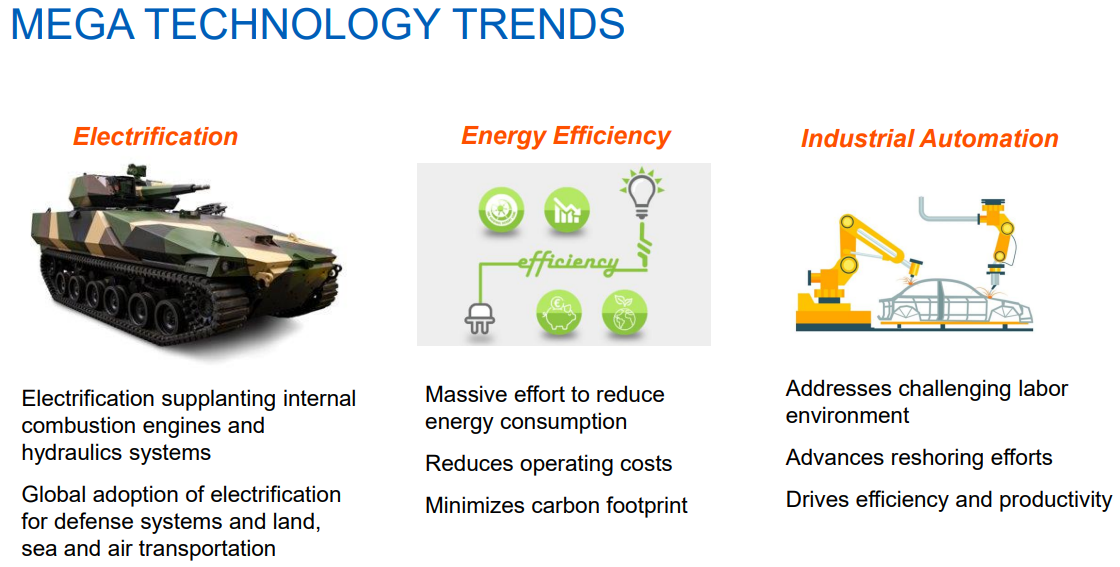 [Speaker Notes: The full year outlook for 2024 projects $78-79B in sales (organic growth of 7-8% and adjusted EPS of $5.25 to $5.40 and free cash flow of about $5.7B.]
WWW.BETTERINVESTING.ORG
10
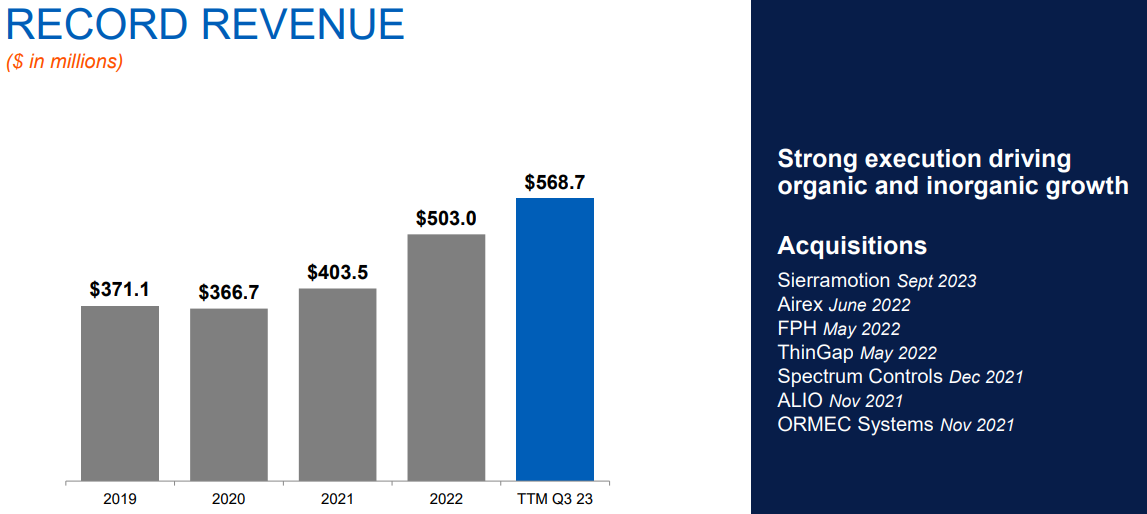 WWW.BETTERINVESTING.ORG
11
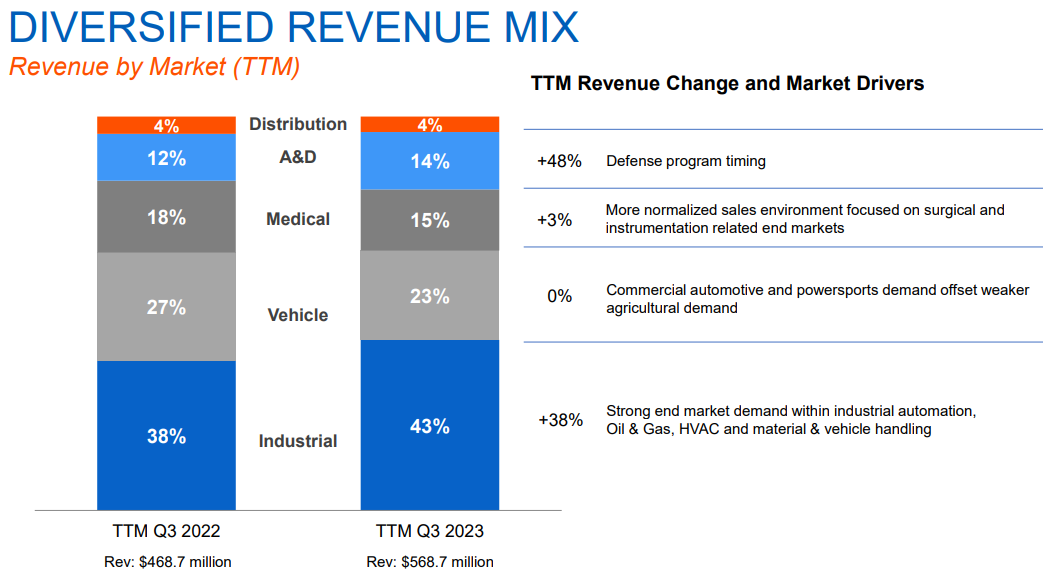 WWW.BETTERINVESTING.ORG
12
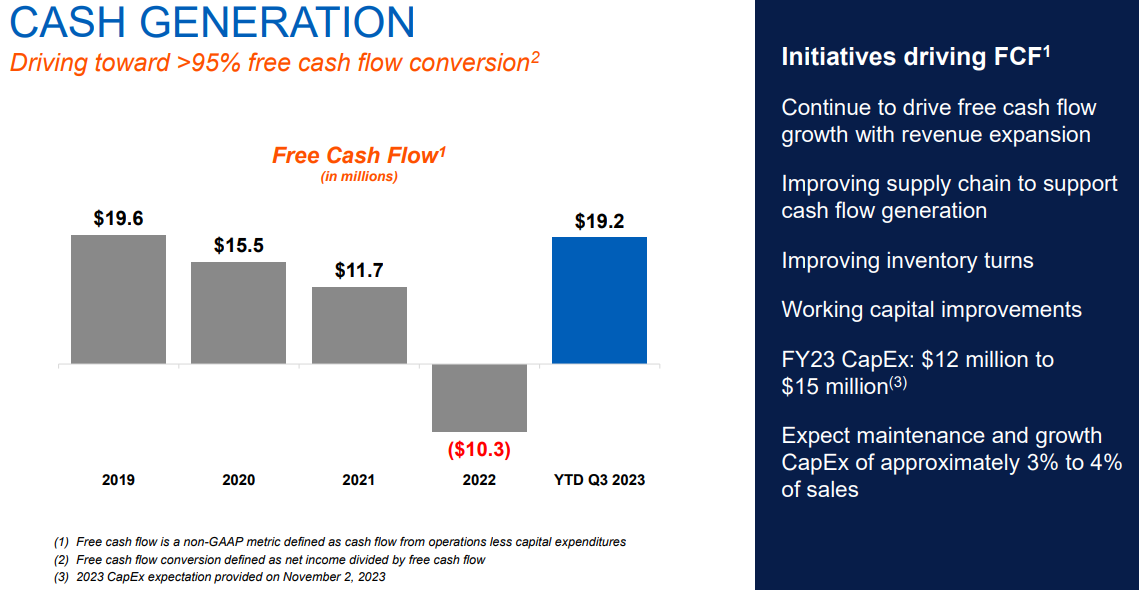 WWW.BETTERINVESTING.ORG
13
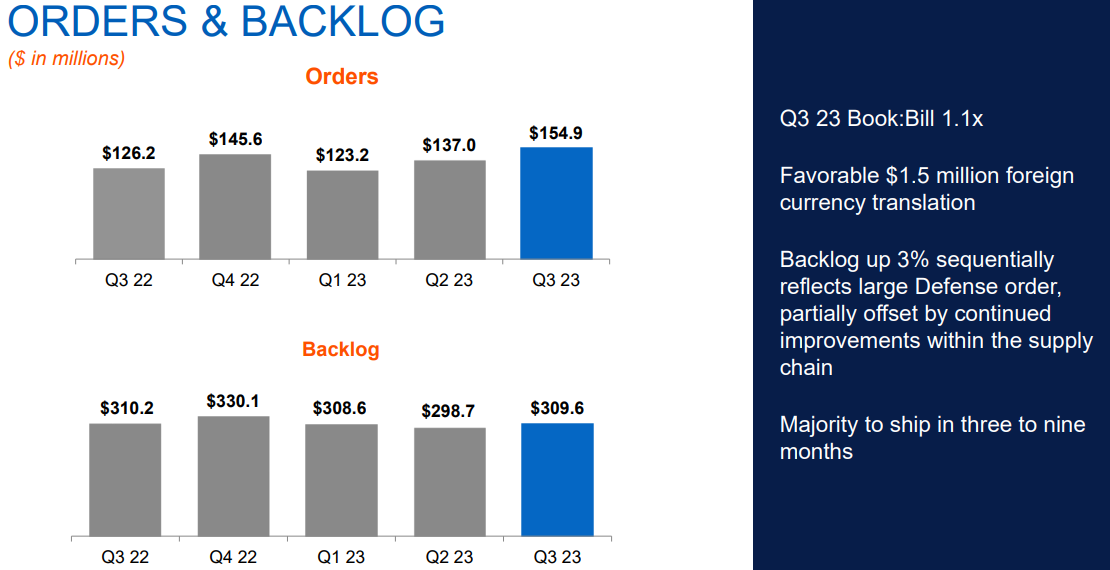 WWW.BETTERINVESTING.ORG
14
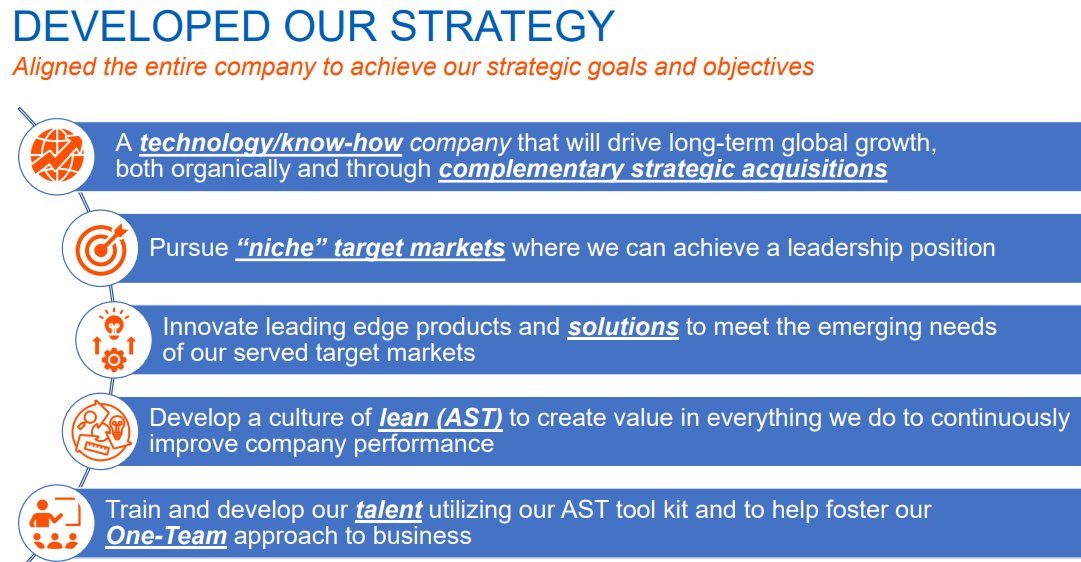 WWW.BETTERINVESTING.ORG
15
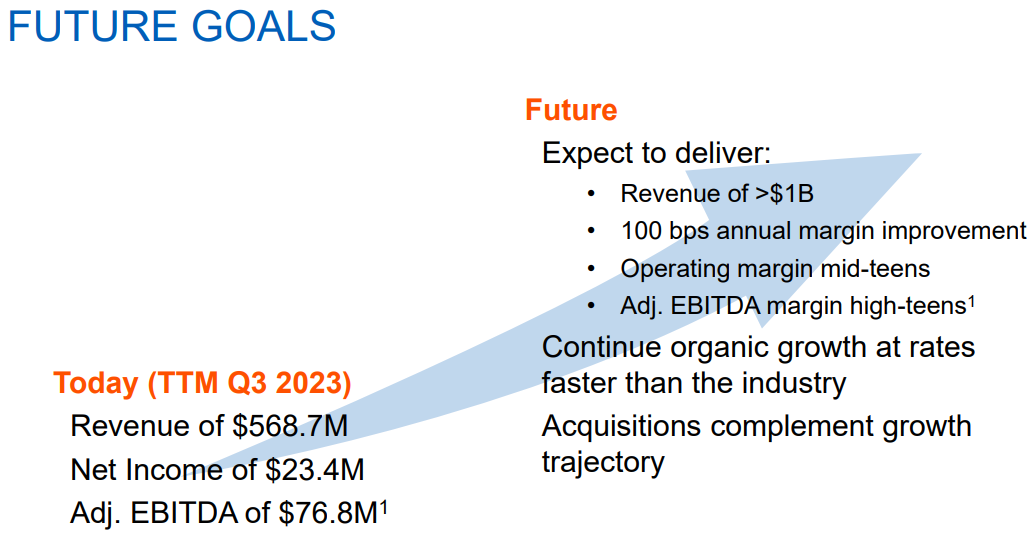 WWW.BETTERINVESTING.ORG
16
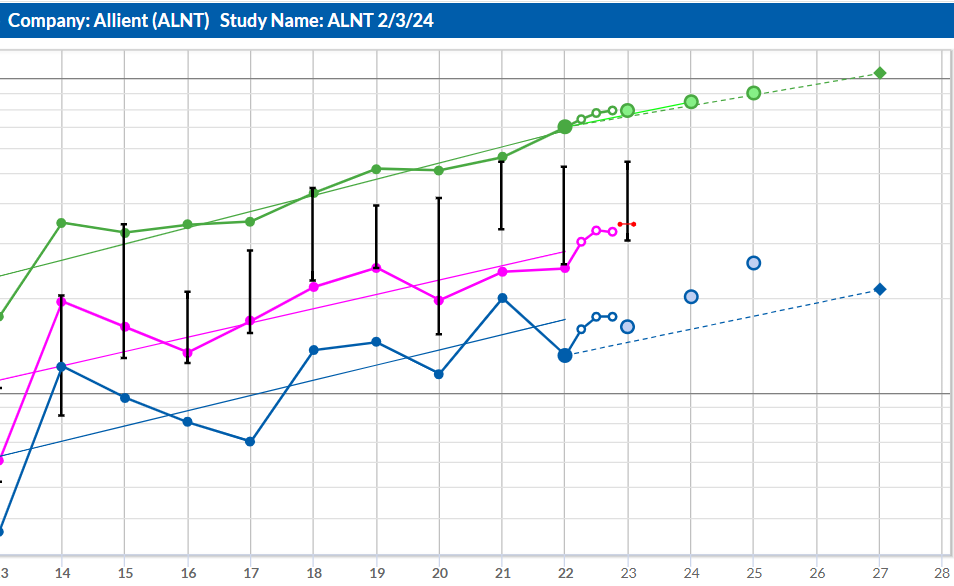 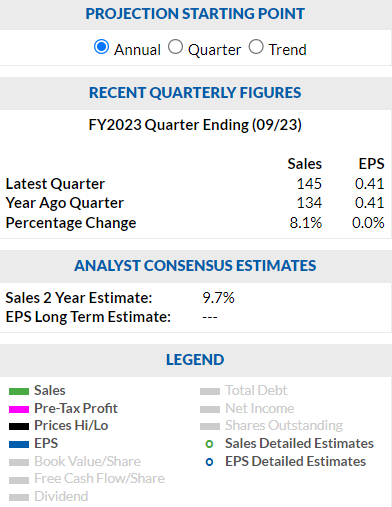 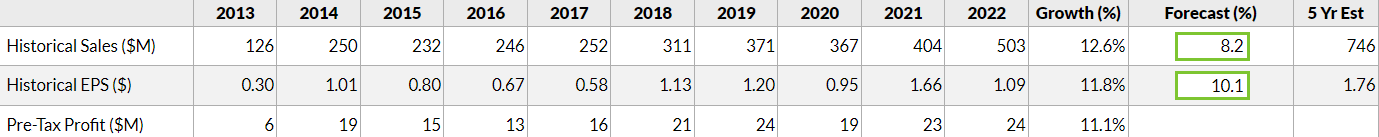 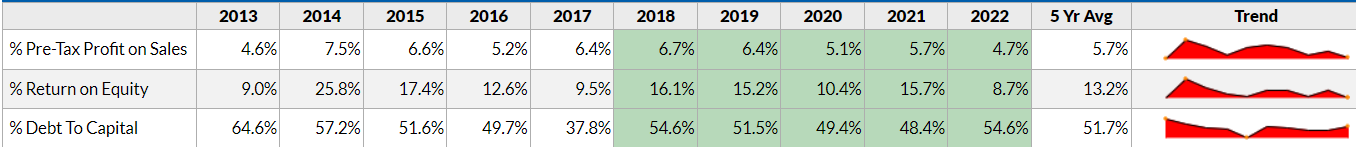 WWW.BETTERINVESTING.ORG
17
CORESSG – Historical Sales
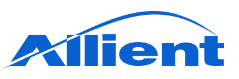 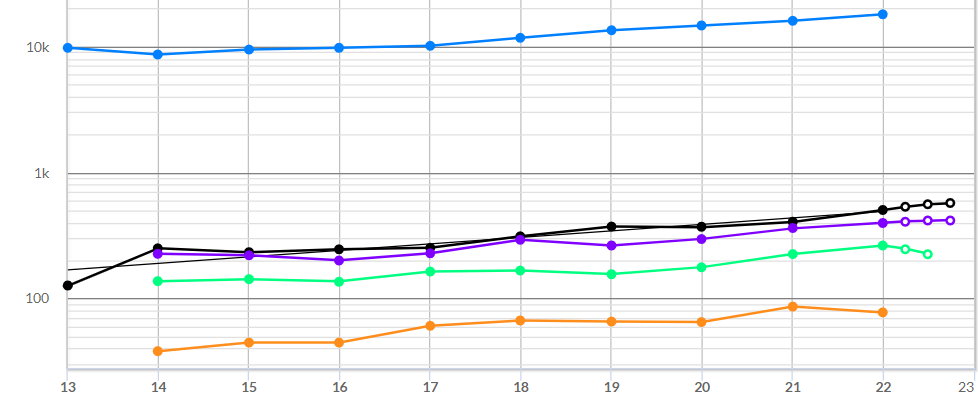 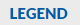 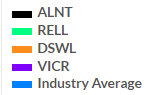 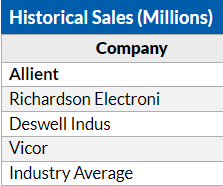 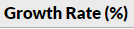 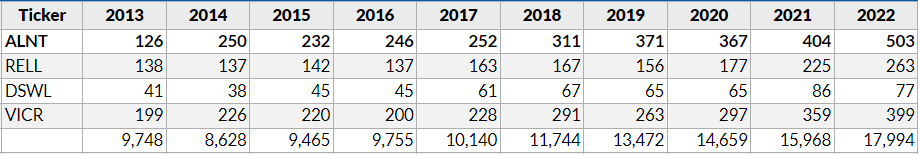 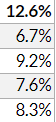 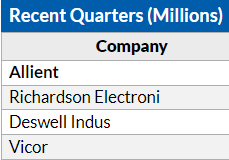 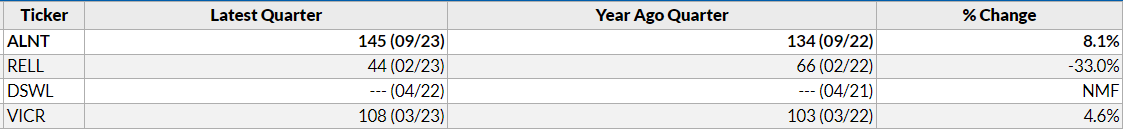 WWW.BETTERINVESTING.ORG
18
CORESSG – Historical EPS
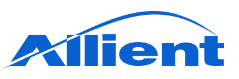 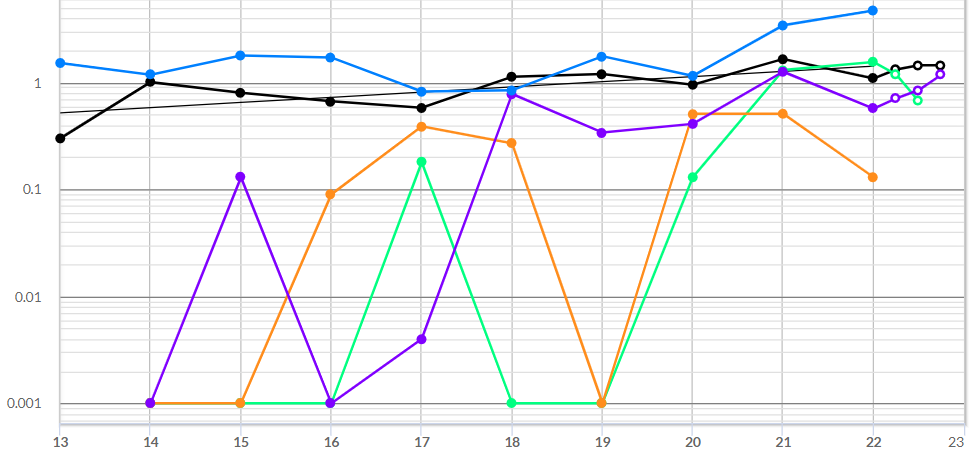 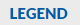 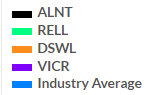 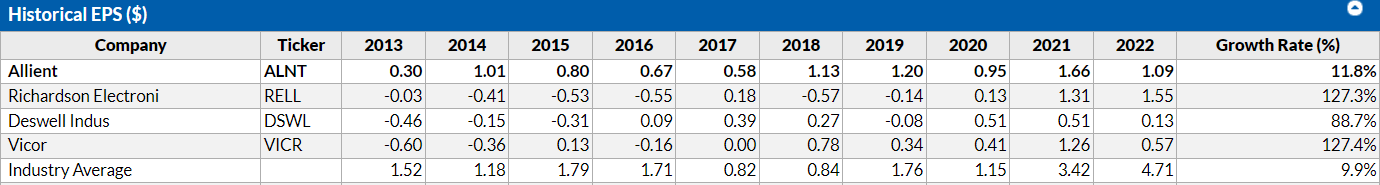 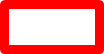 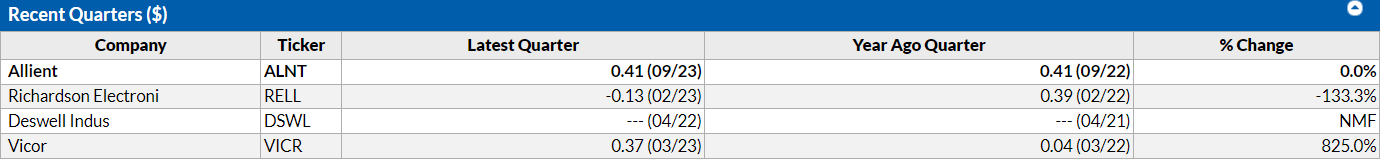 19
WWW.BETTERINVESTING.ORG
19
CORESSG – Allient
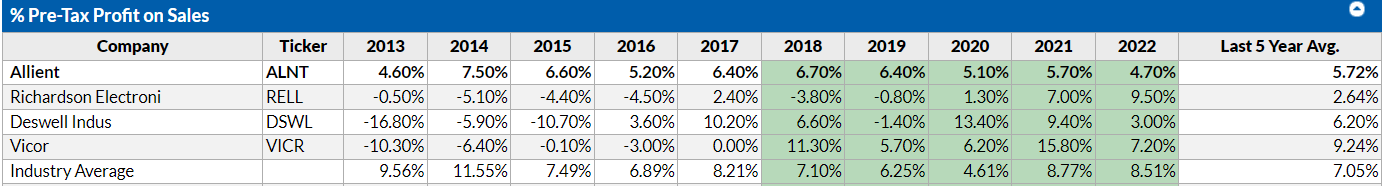 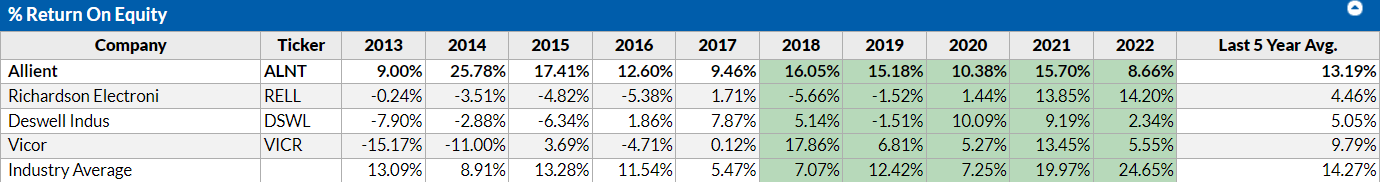 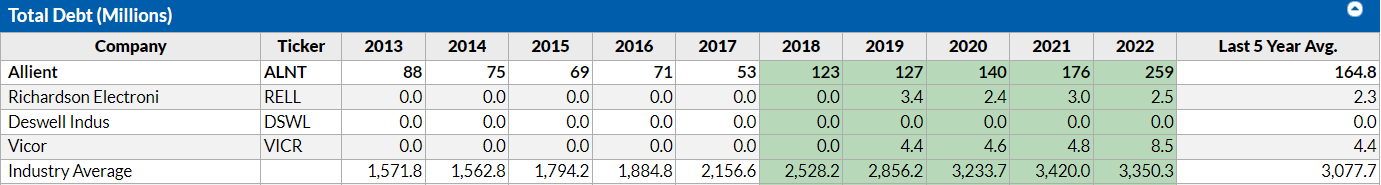 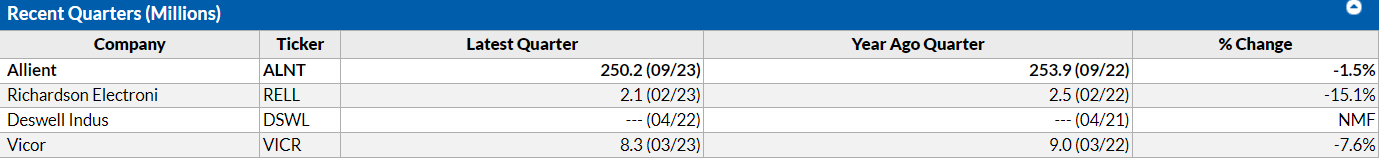 WWW.BETTERINVESTING.ORG
20
CORESSG – Sales Forecast
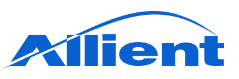 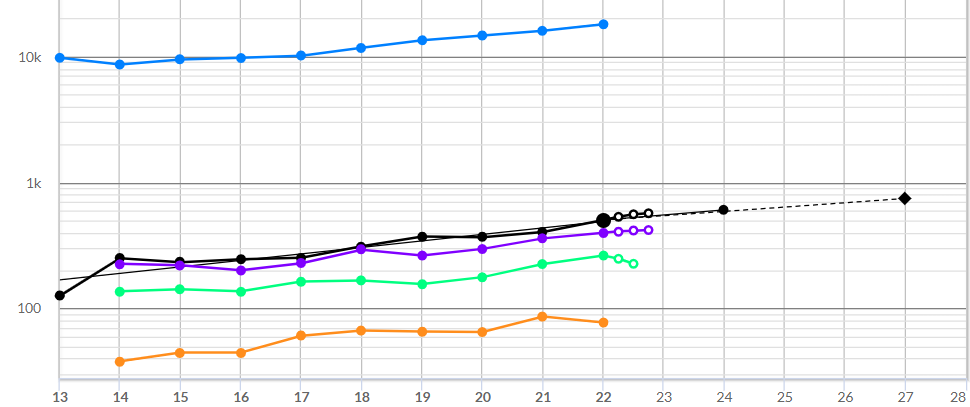 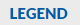 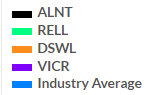 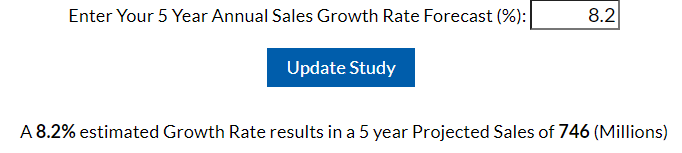 WWW.BETTERINVESTING.ORG
21
CORESSG - EPS Forecast
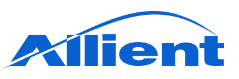 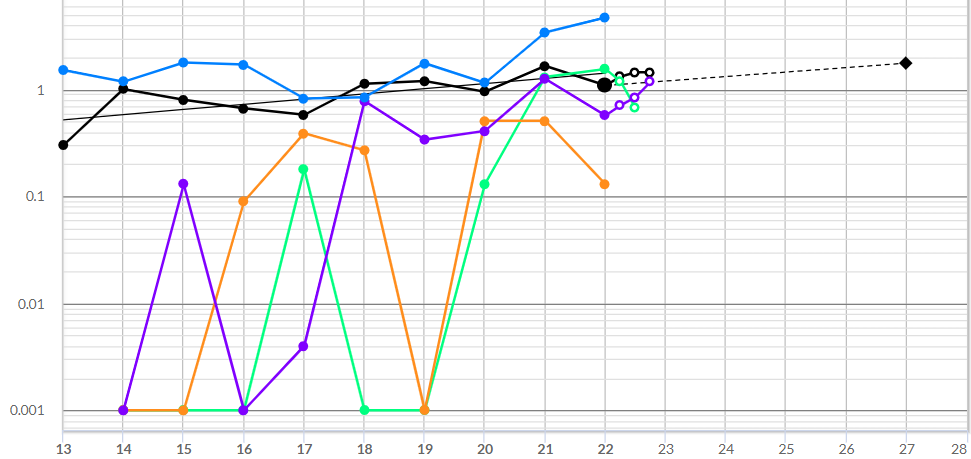 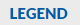 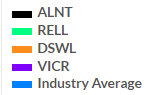 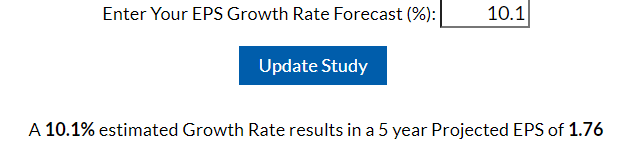 WWW.BETTERINVESTING.ORG
22
CORESSG - Forecast High Price
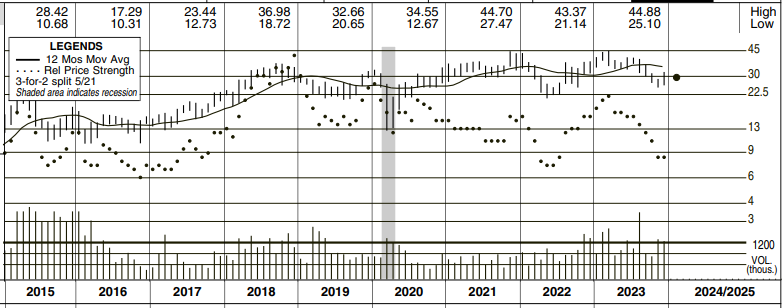 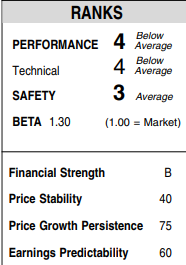 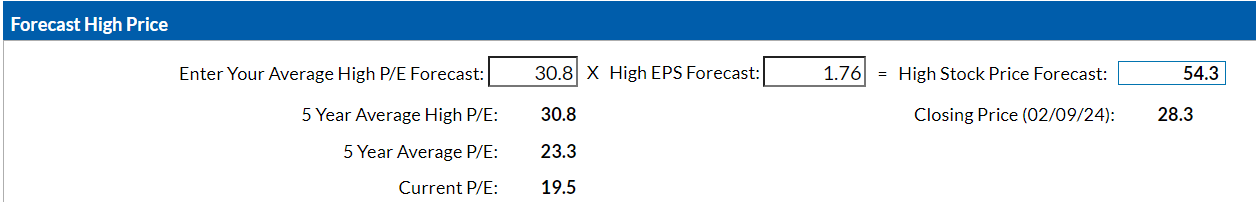 WWW.BETTERINVESTING.ORG
23
CORESSG – Forecast Low Price
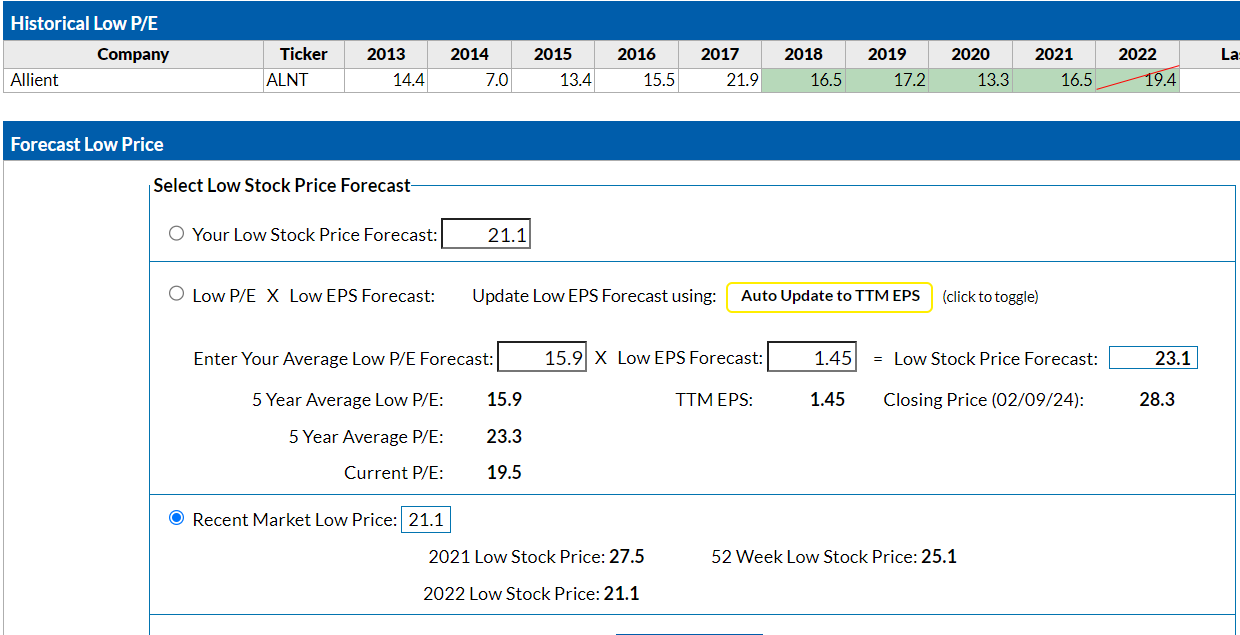 24
WWW.BETTERINVESTING.ORG
24
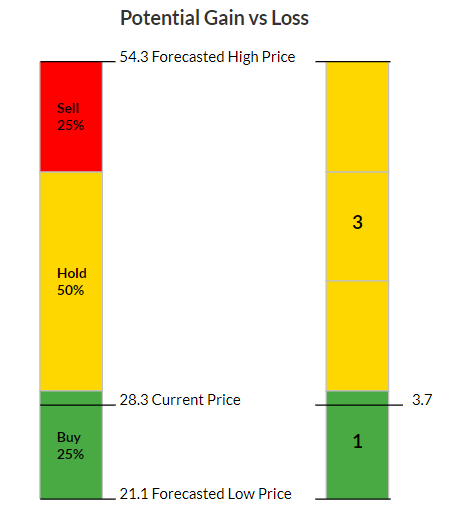 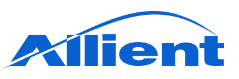 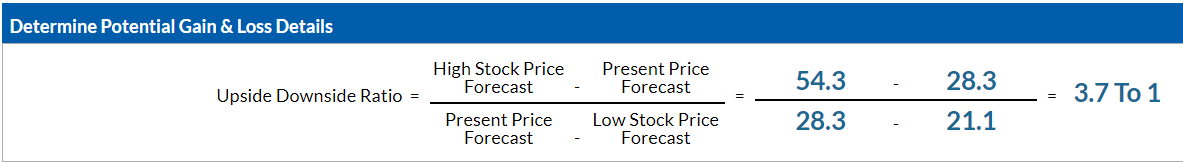 WWW.BETTERINVESTING.ORG
25
Conclusion
ALNT is a small sized company. 
ALNT drive long term global growth both organically and through complementary M&A.
ALNT is undervalued (Current P/E 19.7, trading below its 5 year average PE (23.3)).
ALNT $27.30 is Buy price to satisfy 3:1 US/DS & 15% return.
ALNT could be a worthy candidate for purchase.